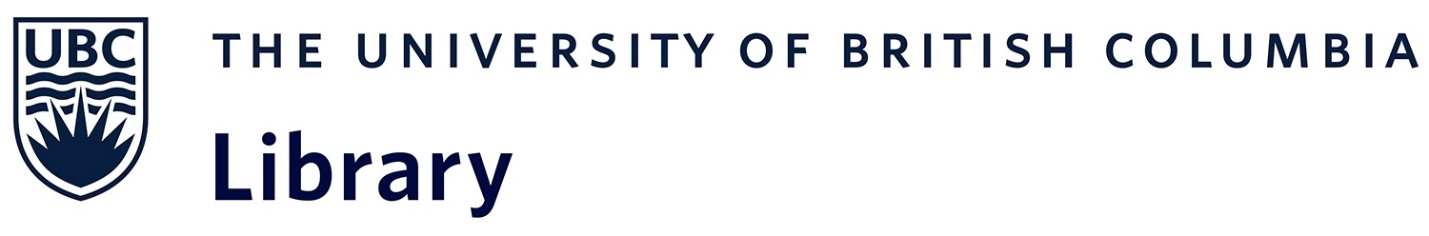 UBC Education Library
Activity report 2018-2019
~
Supporting Teacher Librarianshipand the
School Library Learning Commons 


Peggy Lunn, Wendy Traas, Emily Fornwald
Activity Showcasing lead bodies/documents in Canadian School Librarianship
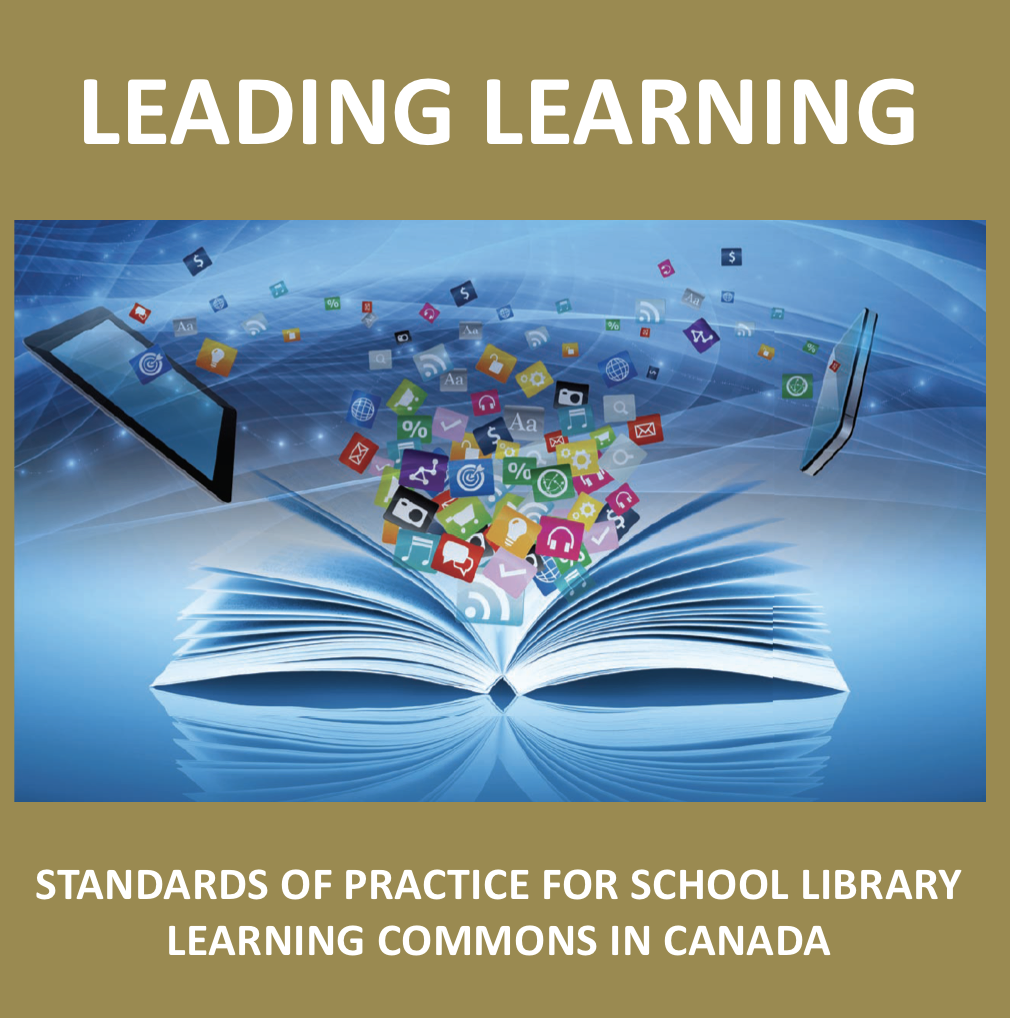 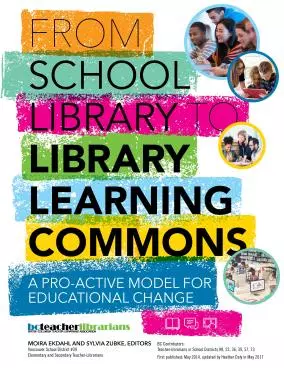 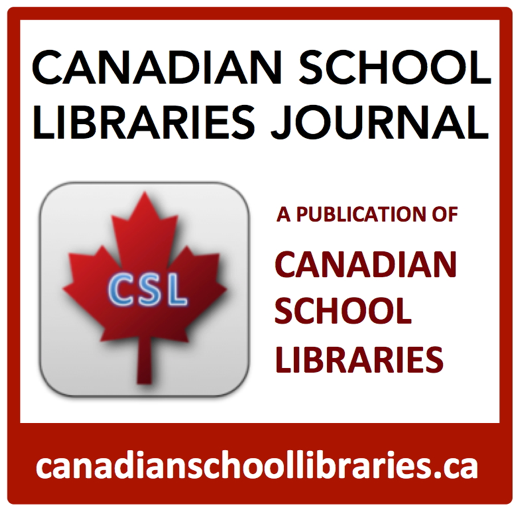 Goali) To grow visibility and authority of Canadian School Libraries, Leading Learningii) To grow visibility and authority of BCTLA, and its publicationsTarget(s)UBC Faculty of Education, UBC iSchoolStrategyi) Visibility  ( print documents available and included everywhere ) ii) Amplification through Contextualization  ( social media framing ) iii) Repetition, Consistency  (every transaction is an opportunity ) Assessment Strategy / Outcomes ....  Under construction
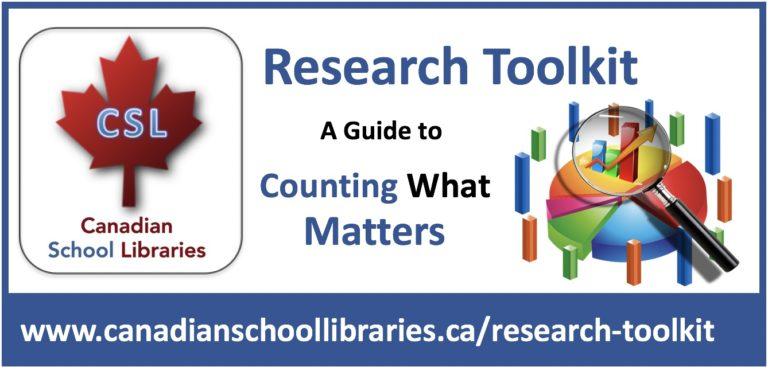 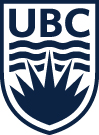 Activity  Including School Libraries in the Ed Library’s Instructional Program
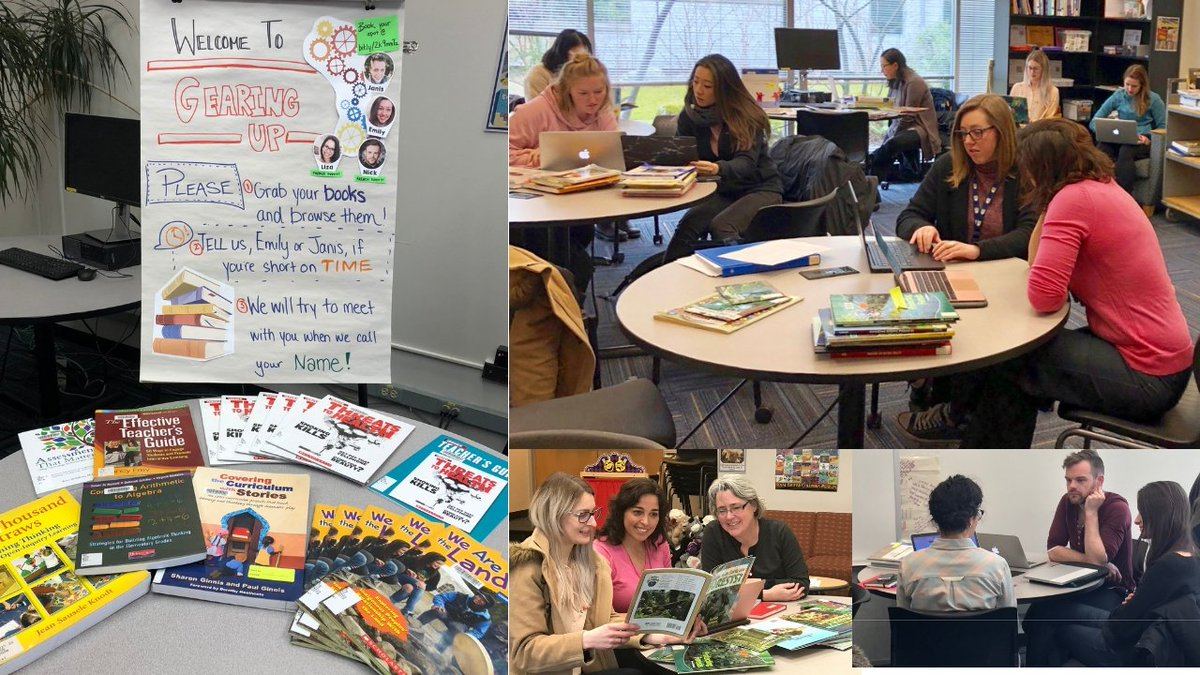 GoalTeacher Candidates graduate the UBC B.Ed program with a core belief that the LLC and Teacher Librarians are an integral part of educational practice and the life of a school.Target(s)UBC Faculty of Education: Elementary, Middle Grades, Secondary Candidates, and FacultyStrategyi) Intentional inclusion in workshops, orientations, supporting documentationii) Amplification through Contextualization  ( Social media, Branch Instructional program, Authorfest ) iii) Repetition, Consistency
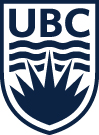 Activity Acknowledge Canadian National School Library Day
Goali)Create opportunity for ‘professional collisions’ii)Showcase the LIBE program at UBC LLED Target(s)UBC Library, UBC Faculty of Education, UBC iSchool, Local Educator community, General PublicStrategyCo-hosted a celebratory event at UBC in recognition of Canadian School Library Day, Monday Sept 22, 2018Speakers from variety of settings, display of resources, catering, informal mingle environmentOutcomeParticipants & Attendees:  3 UBC Librarians, 1 VIU Librarian, 2 TLs, 4 iSchool students, 2 iSchool Faculty,  I SFU Education student, 1 VPL Children’s Librarian, 3 UBC Ed Faculty members, 2 general students,1 Science World Outreach programmerTiming 
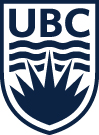 Activity BCTLA – Challenge Accepted
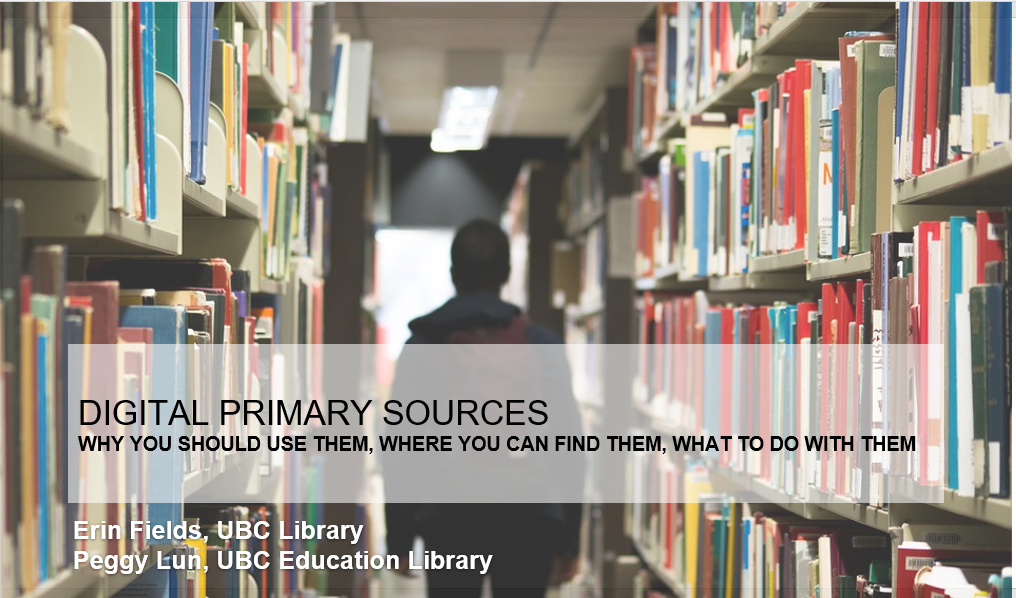 Goali)To share the findings of research project on teacher use of UBC Open Collectionsii)To encourage strategic thinking by TL community about digital primary resource use iii)To showcase UBC Open Collections with links to BC Curriculum iv)To provide examples of classroom activities that went beyond pasting into PPTTarget(s)BC Teacher Librarians, District Co-ordinators, any other co-horts presentAssessment strategyAdmission & Exit Tickets, additional commentsOutcomeTLs bought in conceptually, want access to collections made easier, want more training, want support for co-teaching, do NOT like passive PD sessions 
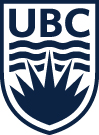 Activity  Custom, co-planned ½ day learning sessions  –  Emily Fornwald
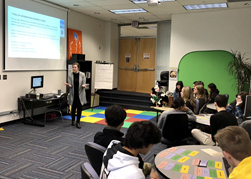 Goal i)To reframe the traditional secondary school University Library visit.ii)To grow relationships with local Educators, centring the TL as colleagueIii)To broaden/update S & TL perceptions of the post secondary information & learning environmentTarget(s)Secondary School educatorsStrategy½ day learning opportunities for secondary students in Grades 11 or 12 through co-ordination with school based Teacher Librarians.   November, December and May.https://wiki.ubc.ca/Library: Education_Library_Learning_Opportunities
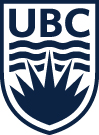 Activity
 Advancing the literature
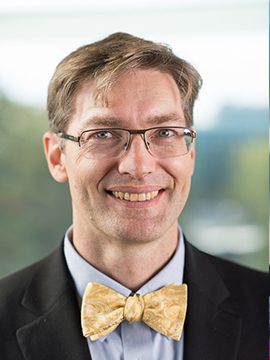 Dr. Eric Meyers, Associate Professor, UBC iSchool
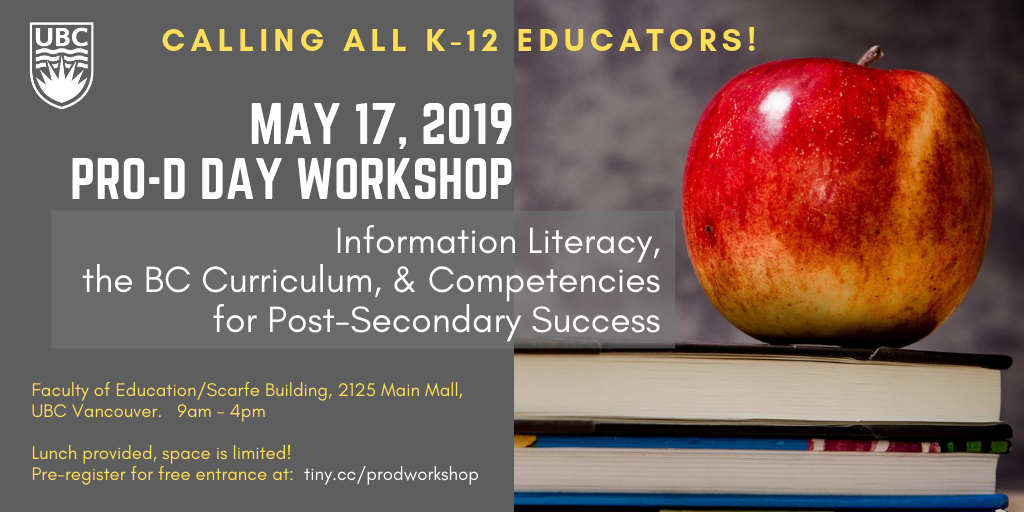 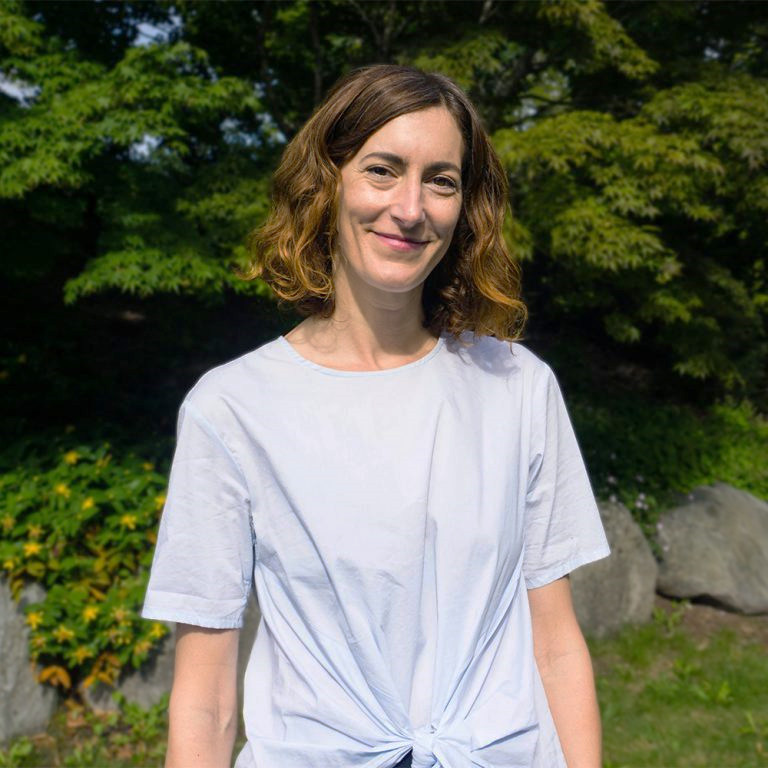 Wendy Traas, 
Education Librarian
UBC Library
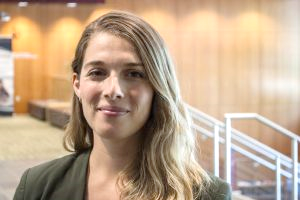 Alex Kuskowski
Learning Services Librarian
UBC Library
[Speaker Notes: There are a few spots remaining for a free, full day Pro D workshop at the UBC Faculty of Education on Friday, May 17. Please join us! 

In this workshop we will introduce the Association of College & Research Libraries’  Framework for Information Literacy for Higher Education and it’s connection to the BC curriculum. Together, we will explore the connections between inquiry-based learning in the K-12 context and the information literacy skills that students need to be successful in post-secondary contexts. What are the core competencies and “big ideas” for post-secondary inquiry, and how do these connect to the BC curriculum? What tensions and opportunities do these ideas raise for students and educators? Through this interactive, design-based workshop you will collaboratively develop learning opportunities to support the development of information literacy skills that align with the BC curriculum and prepare students for the post-secondary learning environment. At the conclusion to the workshop, participants will be invited to use TeachBC to share their learning plans with other educators, and find additional resources to support inquiry practice.]
Activity  Researching the practice
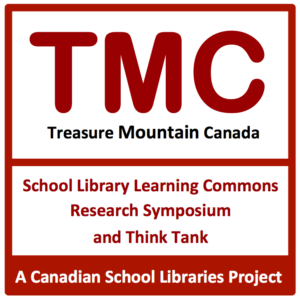 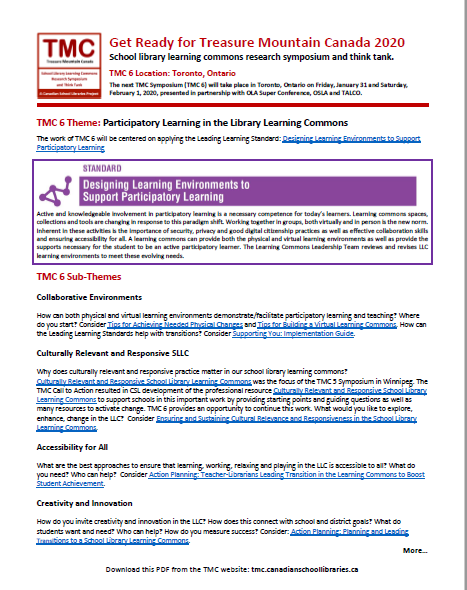 http://tmc.canadianschoollibraries.ca/
Other activities ....
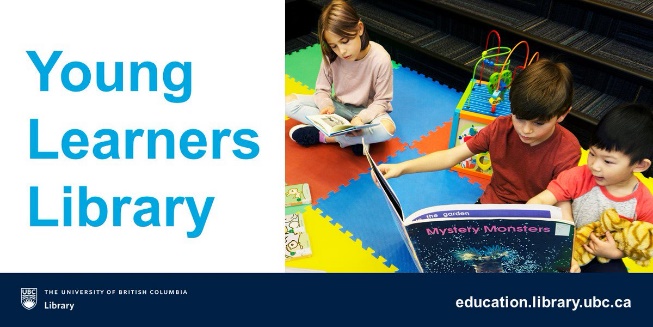 Faculty of Education Community Field Experience
Young Learners Library -  Continuing to develop...
UBC Seed Lending Library – 3 years and growing...
UBC Great Reads Collection - Under Construction...
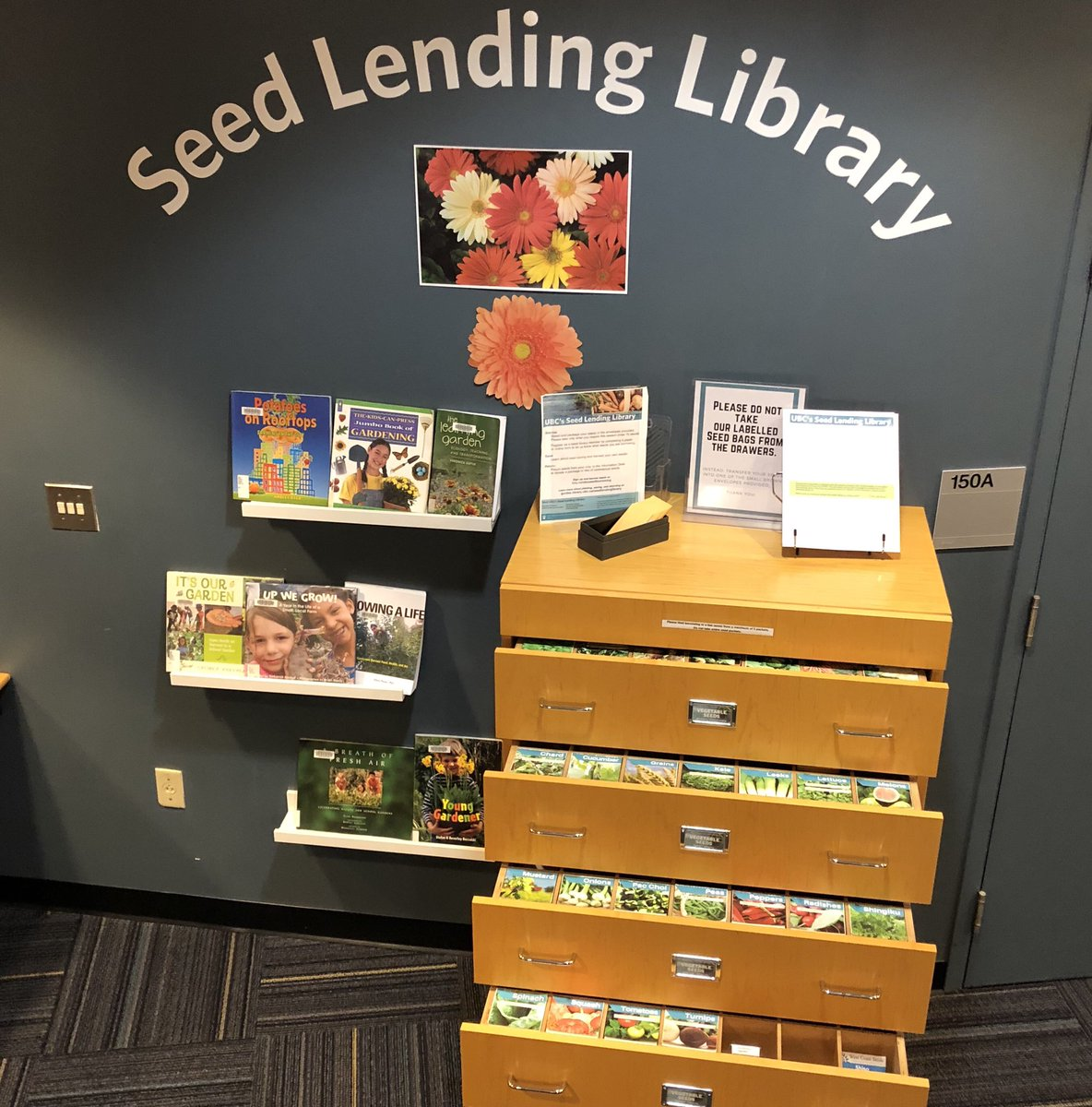 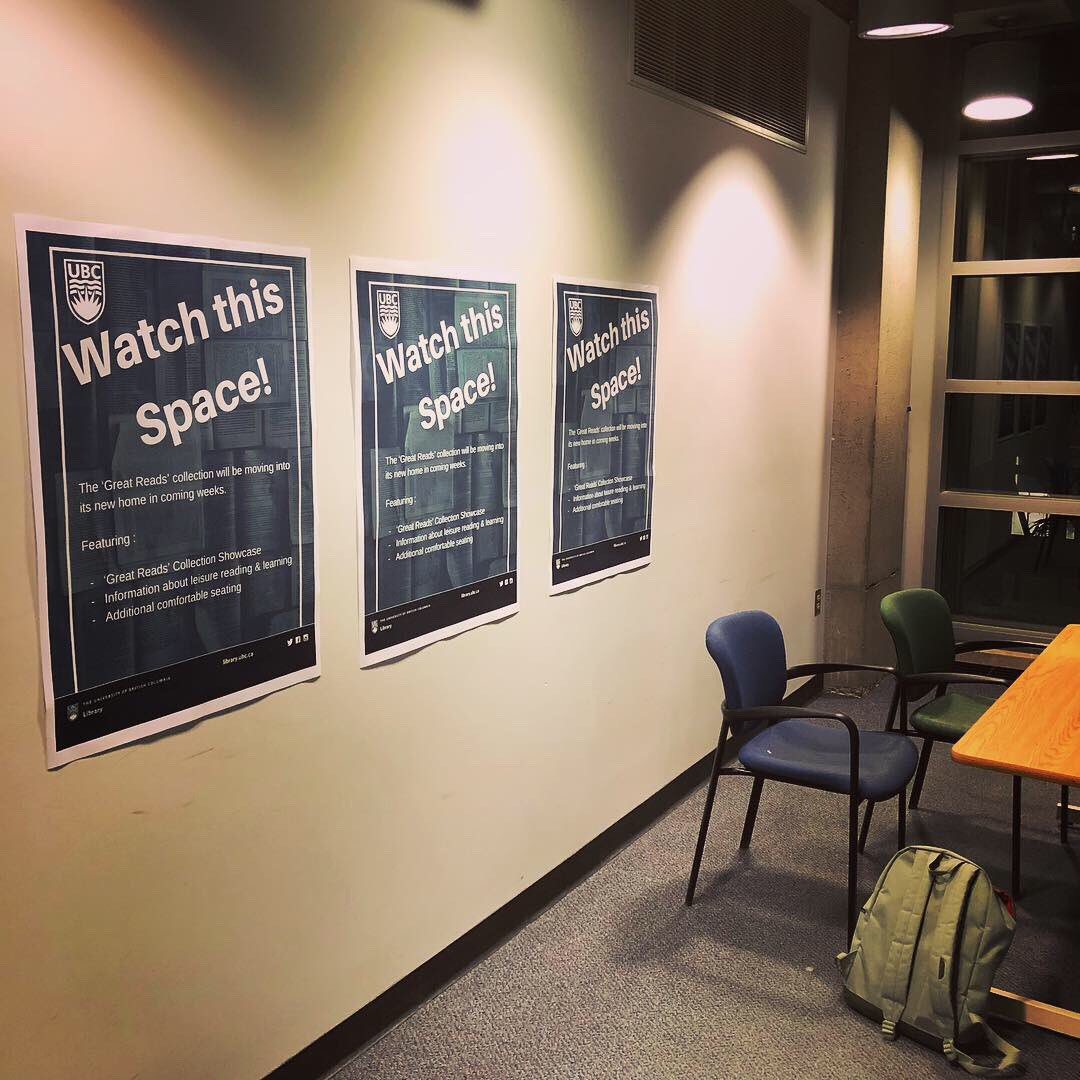 Things we’re thinking about ....
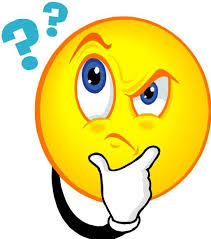 Instructional  Program How can we showcase the role of the TL and the LLC in inquiry based teaching & learning environments. Assessment 
i)Within/ through/ of our teaching practices and activities
ii)Incoming perceptions vs. Outgoing perceptions of Teacher Librarianship and the LLC
      
Contextualizing ‘Problematic’ Children’s Literature
AKA  What do we do with all the racist books ?BCTLA Summer InstituteWould you like us to host one?  On what?
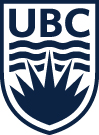 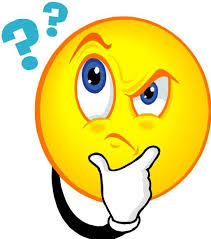 Things you’re thinking about...
Is there something UBC Education Librarians 
are uniquely positioned to do 
with / for / about 
Teacher Librarianship, School Libraries, Learning Commons



peggy.lunn@ubc.ca
Thank you